Mega Goal 5
Unit 2
Influential People

Listen & Discuss
Done by : Entisar Al-Obaidallah
Talk
01
Lesson Goals
talk about fame and fortune
Discuss
02
qualities a person needs to e be successful?
Read
03
To answer some questions
Complete
04
the sentences with suitable word
Influential People.
What does this phrase mean?
Influential People is someone or something that has an impact on or shapes how people act or how things occur.
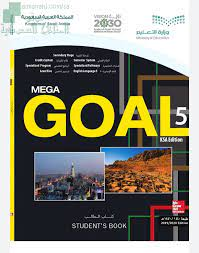 Open your studetn’s book p. 20
What qualities do you think a person needs to make a fortune?
ambitious
confidence
investment
risky
salesmanship
Have vision & passion
Do you recognize any of these people?
Do you recognize any of these people?
Do you recognize any of these people?
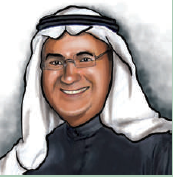 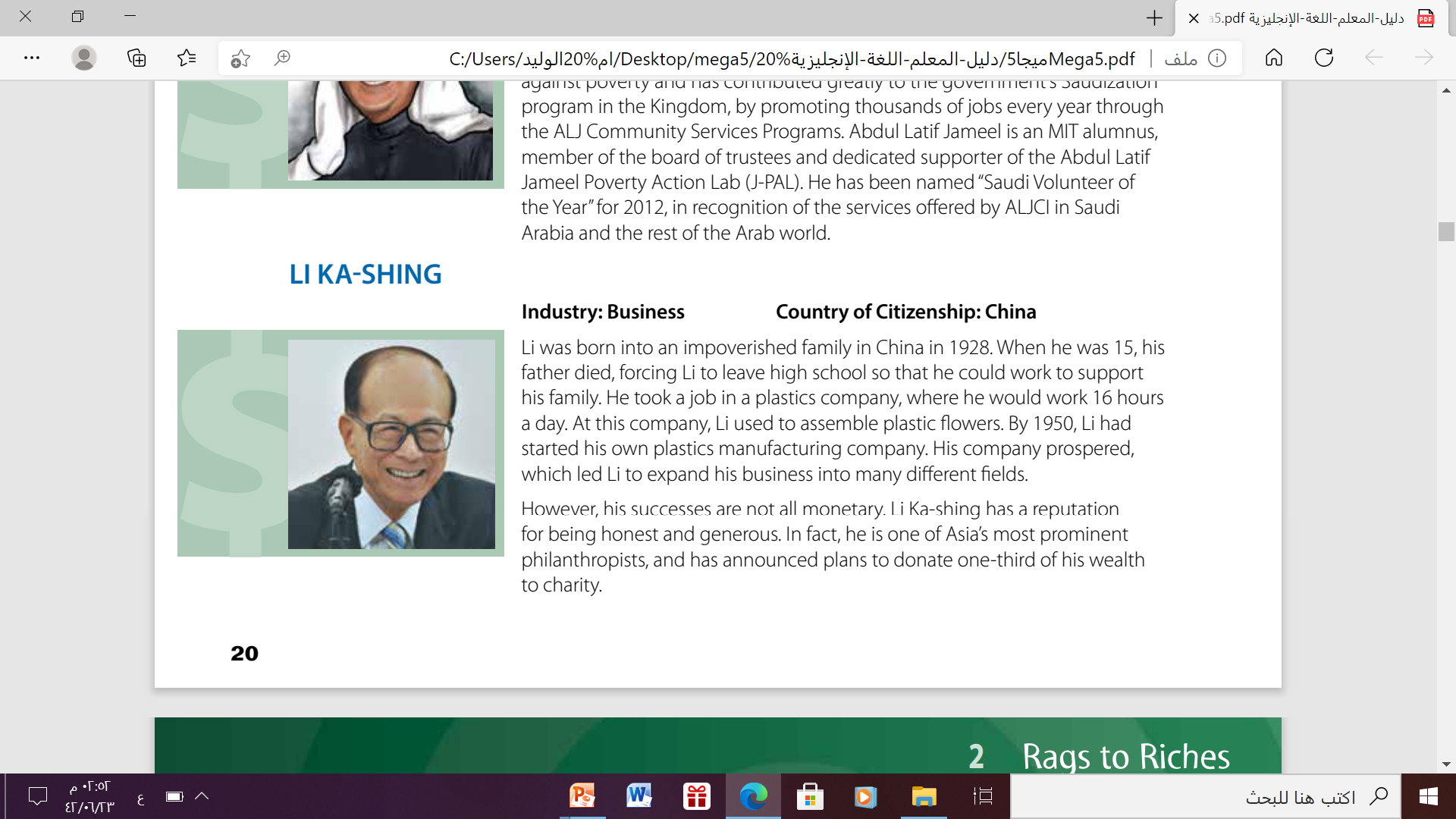 Do you recognize any of these people?
Do you recognize any of these people?
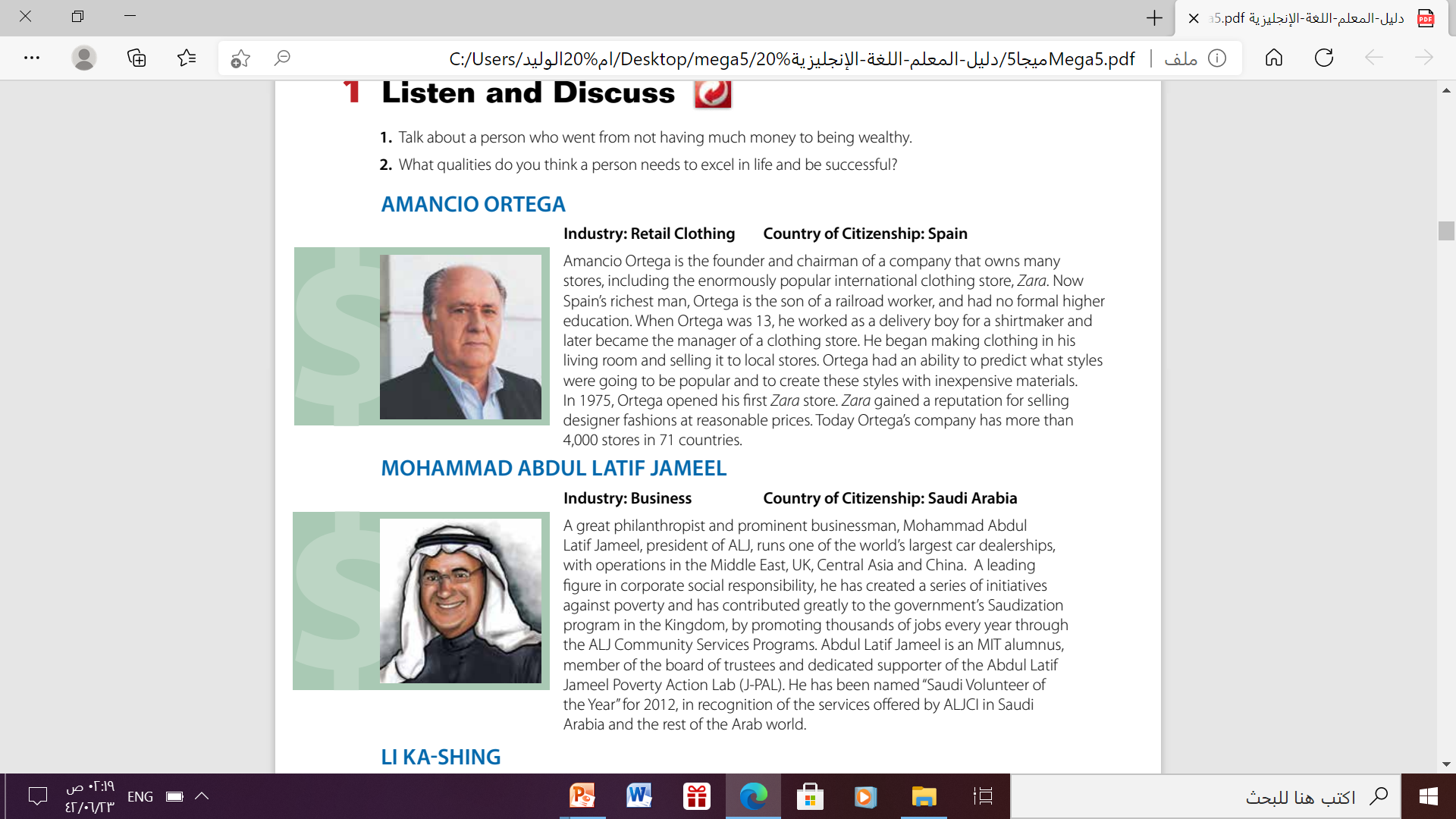 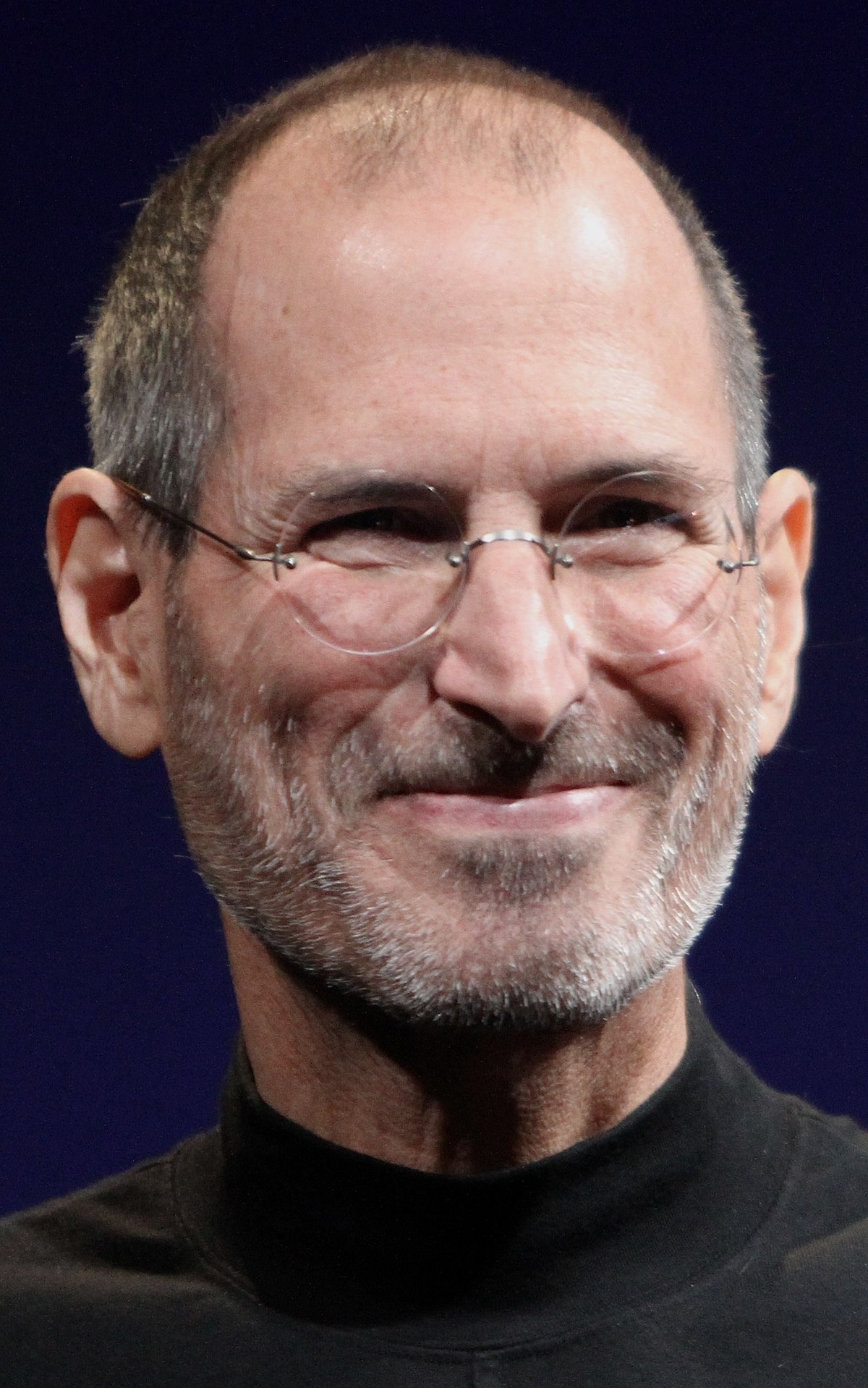 LI KA-SHING
Mohammed Abdul Latif Jameel
AMANCIO ORTEGA
STEVEN PAUL JOBS
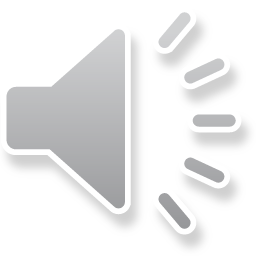 What does industry refer to?
(This is the business or career in which the person made their money.)
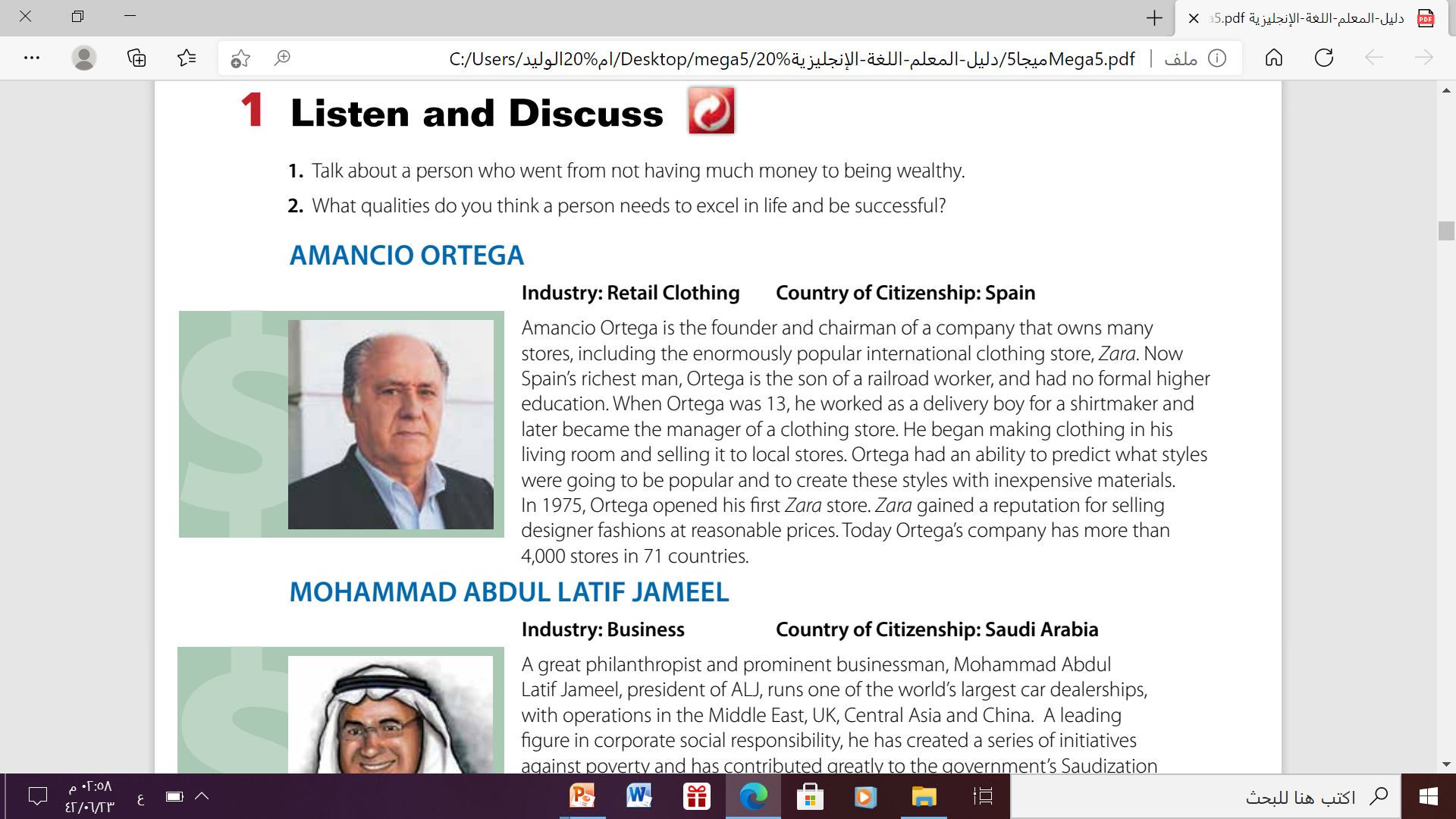 Refers to the place where
the person is a current citizen.
01
What kinds of stores does Amancio Ortega own?
clothing stores
Where are his stores located?
in 71countries, or all over the world
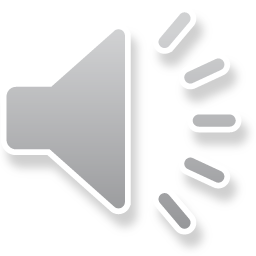 What kind of company does he run?
one of the world’s largest car dealerships, with operations in the Middle East, UK , Central Asia &China
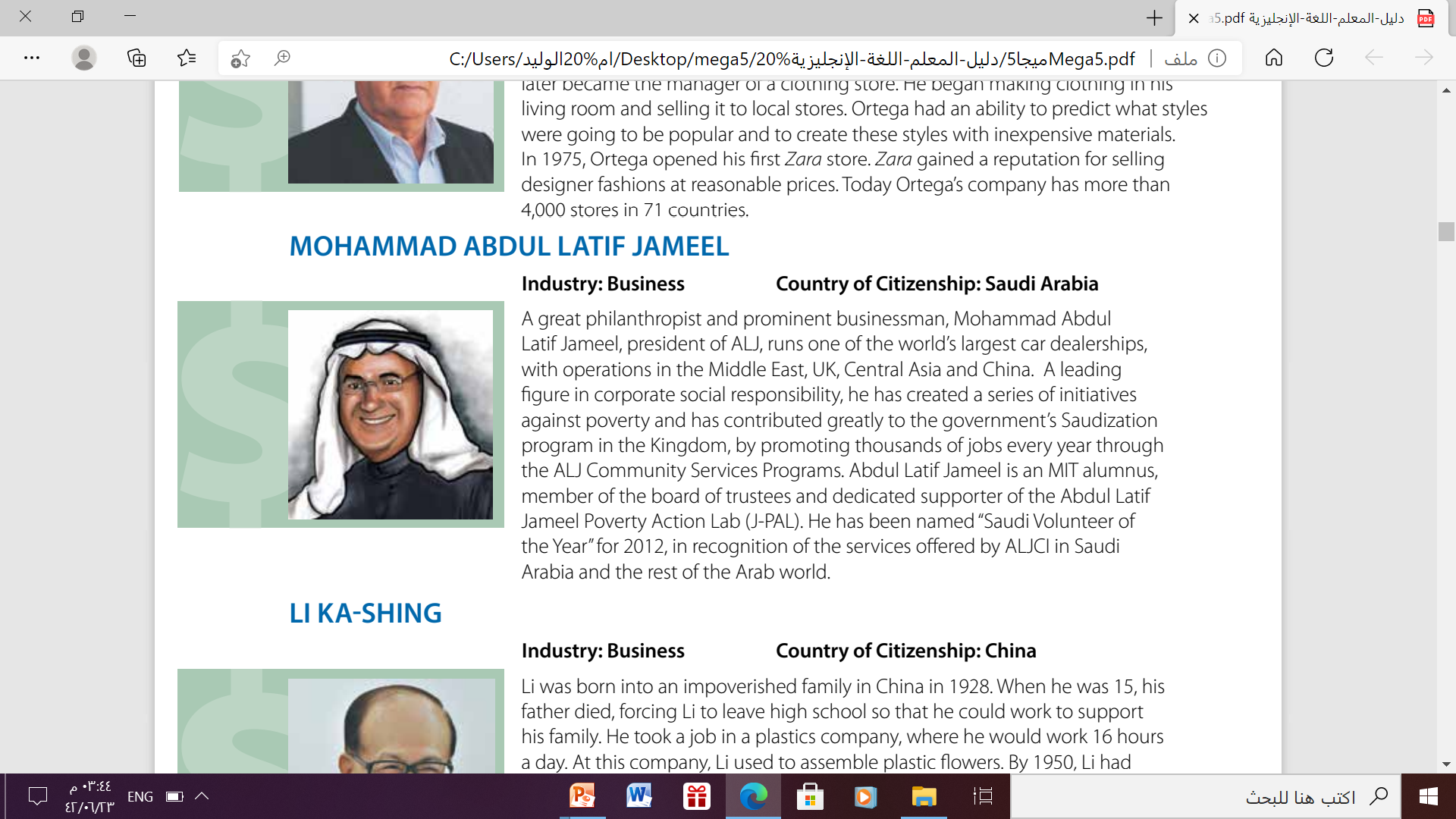 02
How did he contribute to the government’s Saudization program in the Kingdom of Saudi Arabia?
by offering and creating thousands of jobs every year through the ALJ
Community Services Programs
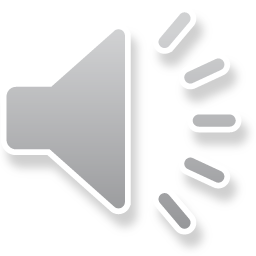 What kind of business did Li Ka-shing start out in?
Plastics
03
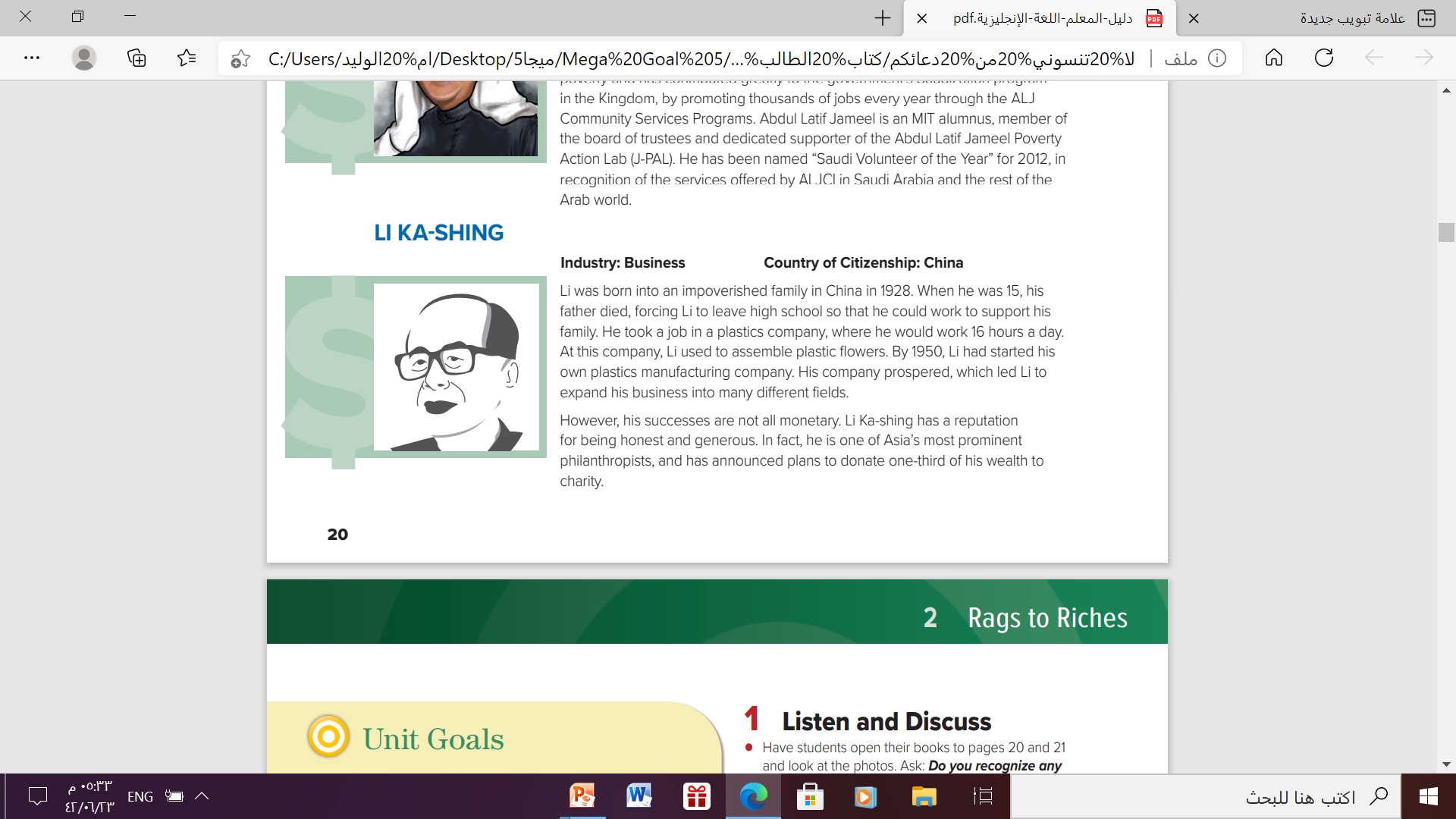 What else is he known for?
being honest,
generous,
 and 
a philanthropist
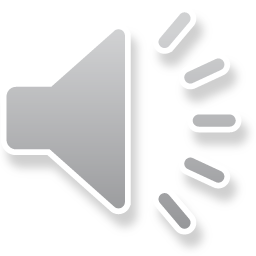 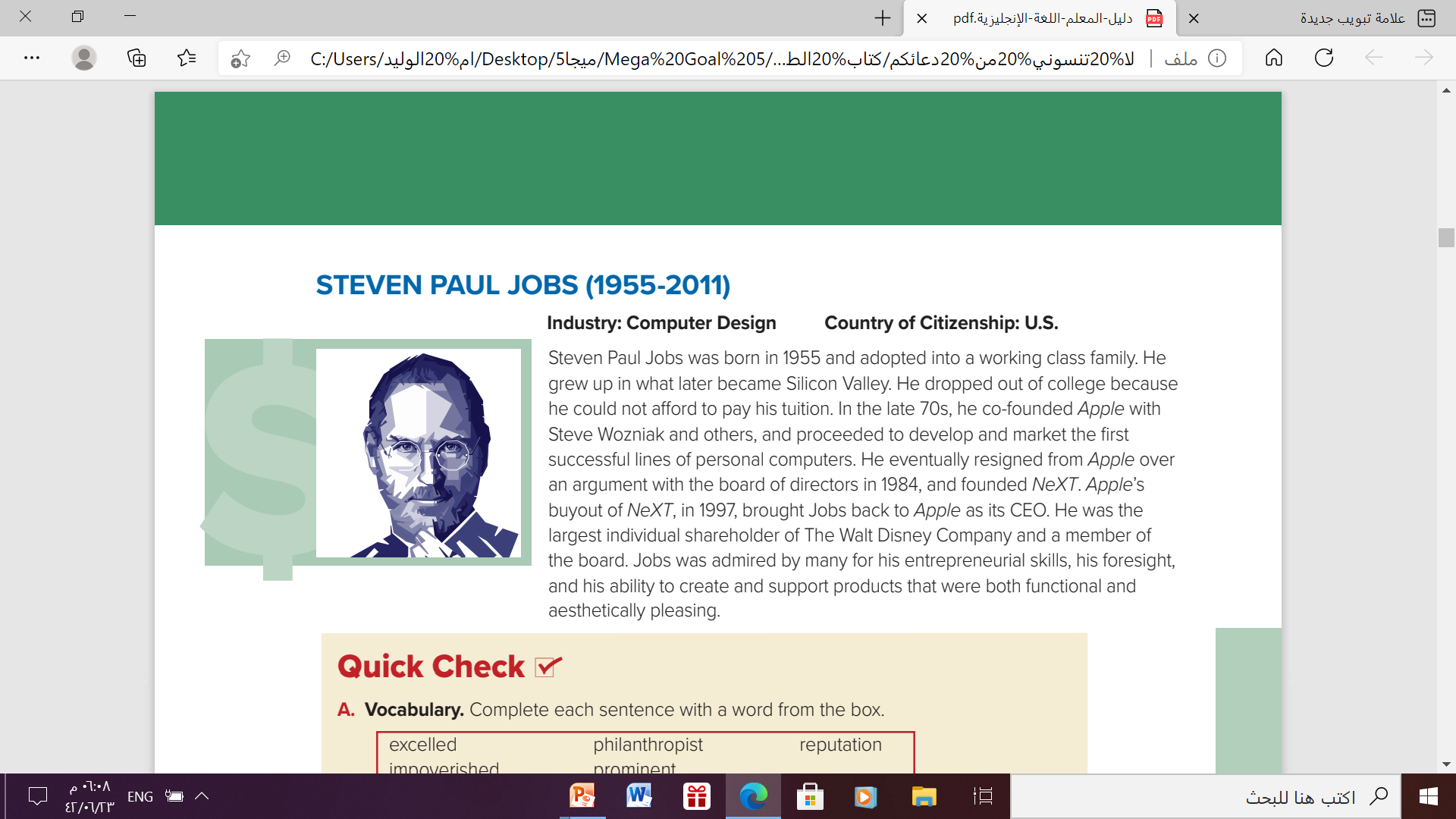 04
What was Steven Paul Jobs most famous for?
He co-founded Apple with Steve Wozniak
Why had
he resigned from Apple?
What is the meaning of CEO?
He had resigned over an
argument with the board of directors in 1984
A chief executive officer
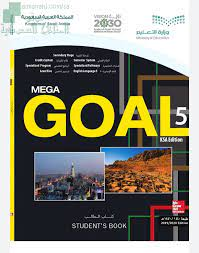 Open your student's book p. 21
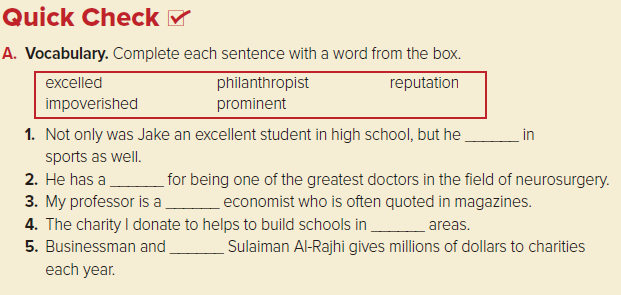 Excelled is defined as done very well
excelled
someone who gives money to help people who are poor or sick
philanthropist
reputation
the general belief or opinion that other people have about
very poor
impoverished
very well known and famous
prominent
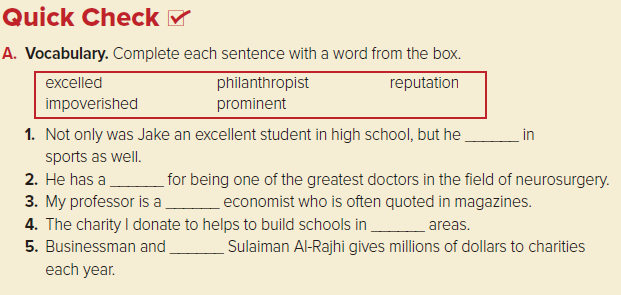 excelled
reputation
prominent
impoverished
philanthropist
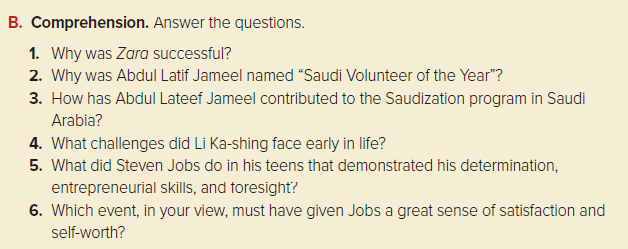 1.It sold designer fashions at a reasonable price. 
2. In recognition of the services offered by ALJCI in Saudi Arabia and the rest of the Arab world. 
3. By offering thousands of job opportunities on an annual basis. 
4. He was poor and had to leave high school when his father died to help support his family. 
5. Although he dropped out of college, he co-founded Apple, and developed and marketed personal computers. 
6. Whereas he argued and resigned from Apple, Jobs was brought back and became Apple’s CEO.
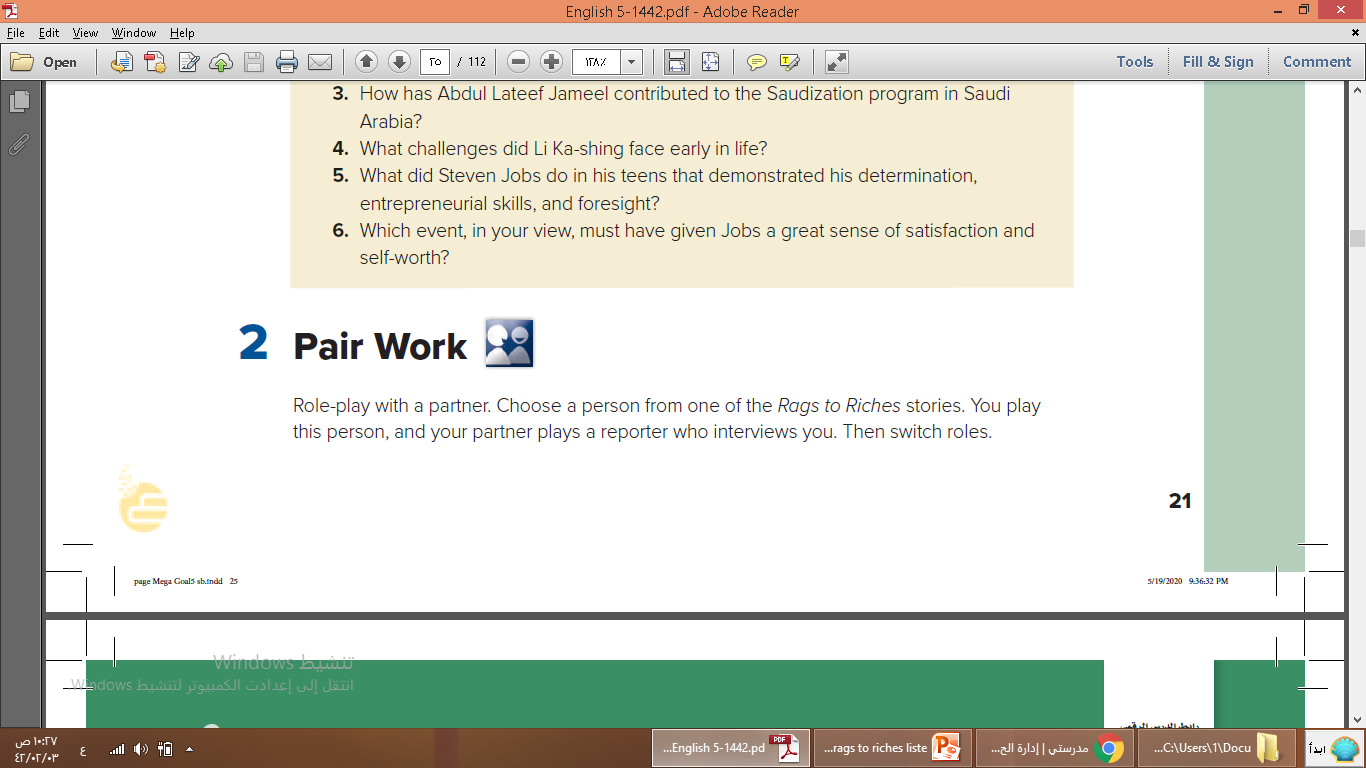 Do you recognize any of these people?
Do you recognize any of these people?
Do you recognize any of these people?
Do you recognize any of these people?
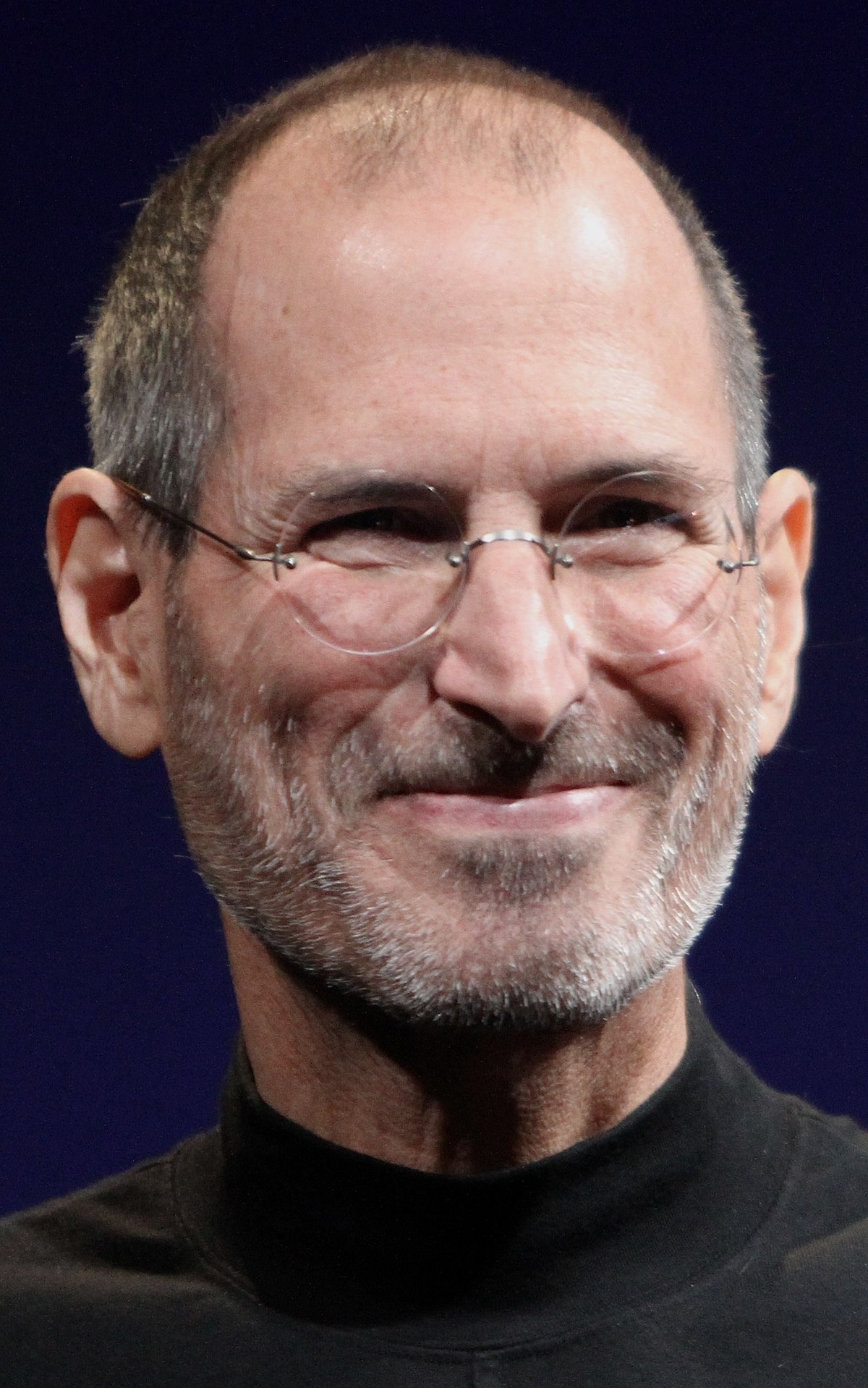 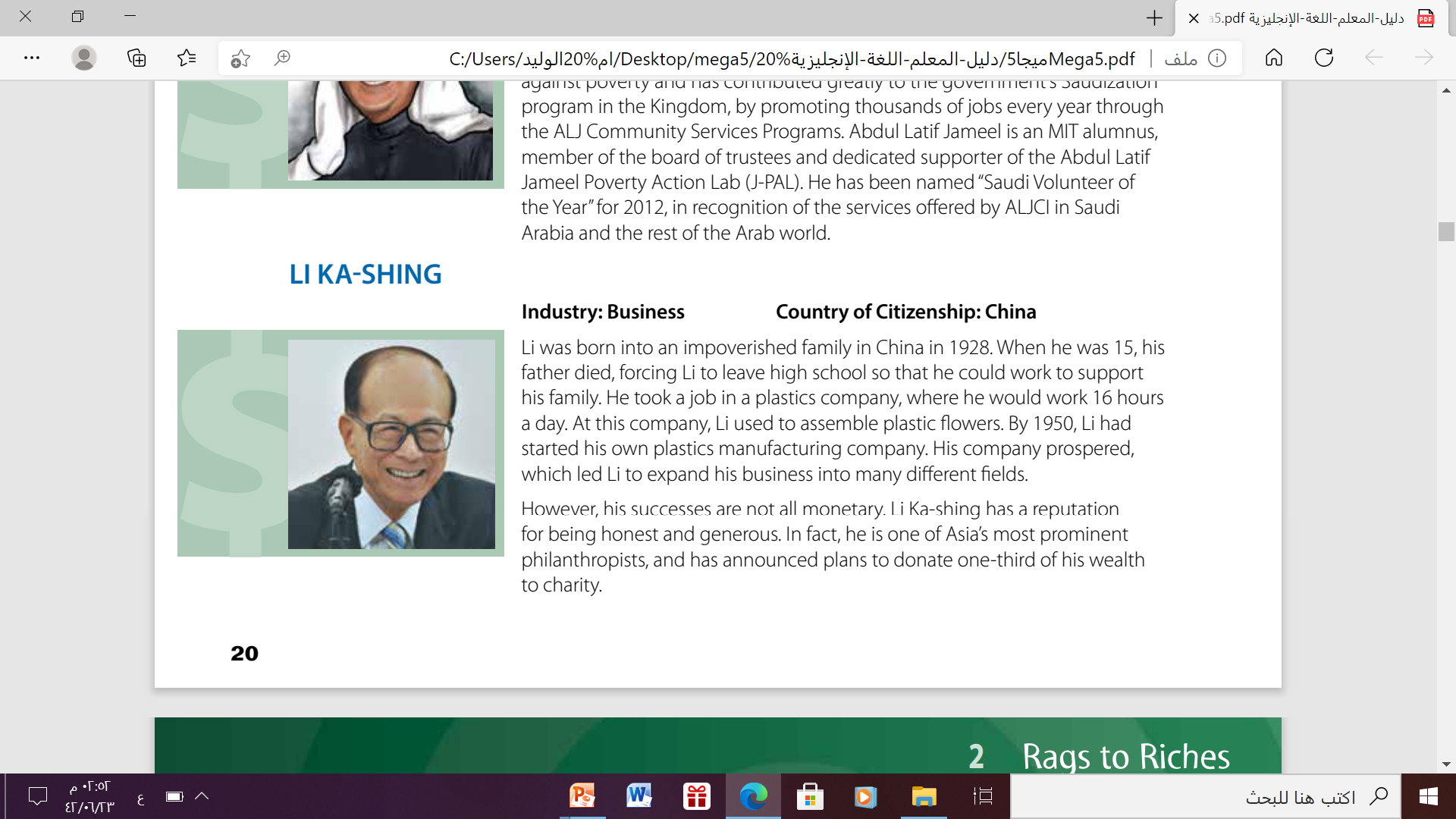 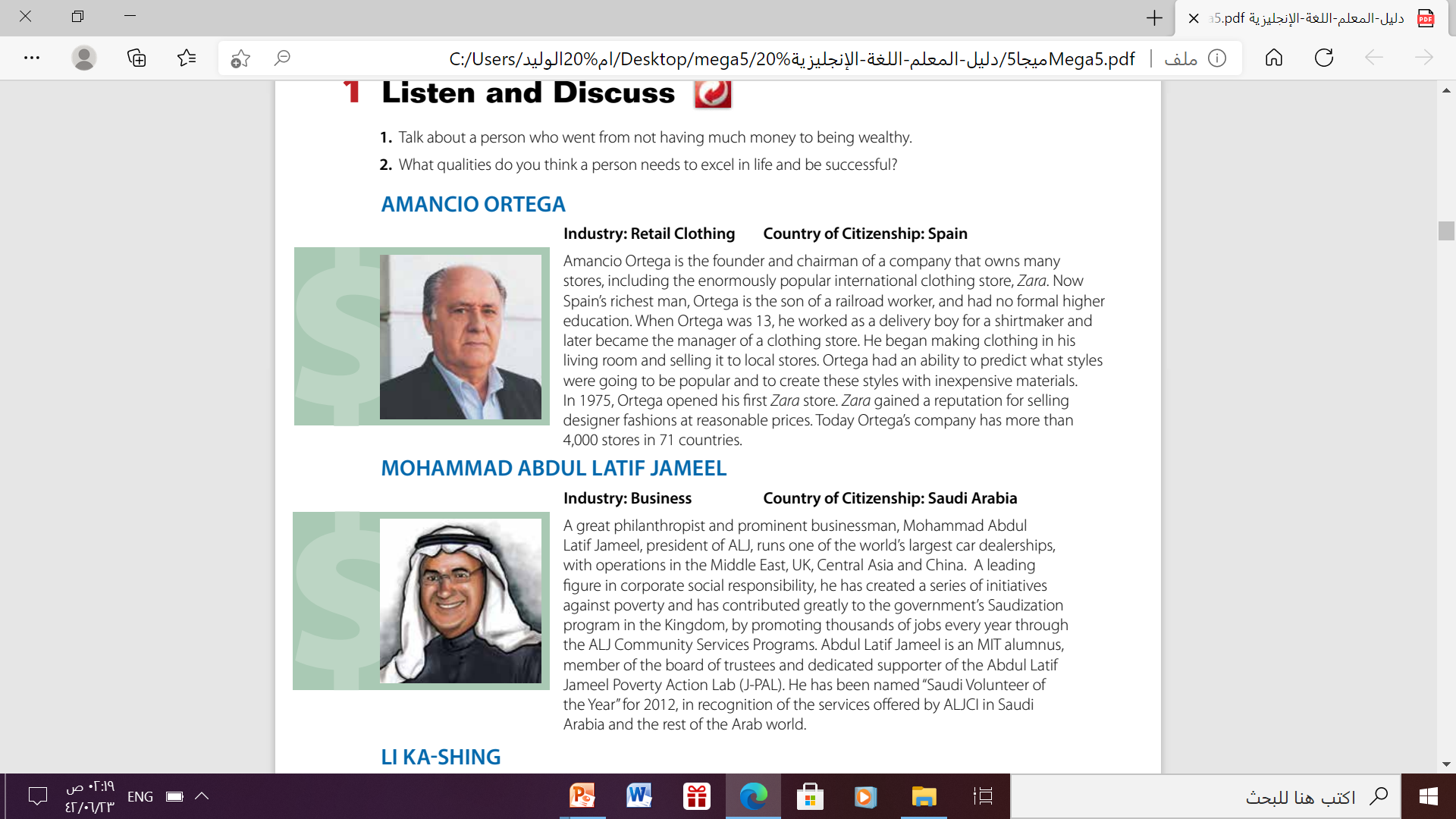 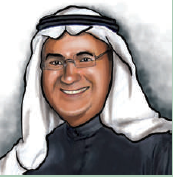 STEVEN PAUL JOBS
LI KA-SHING
AMANCIO ORTEGA
Mohammed Abdul Latif Jameel
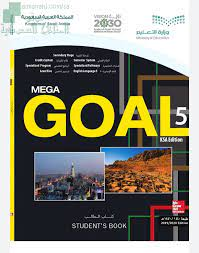 Home Work
Workbook p. 11 - Exercises(A+B)
Remember
Big numbers catch your audience’s attention
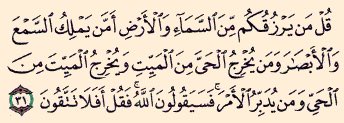 Thanks
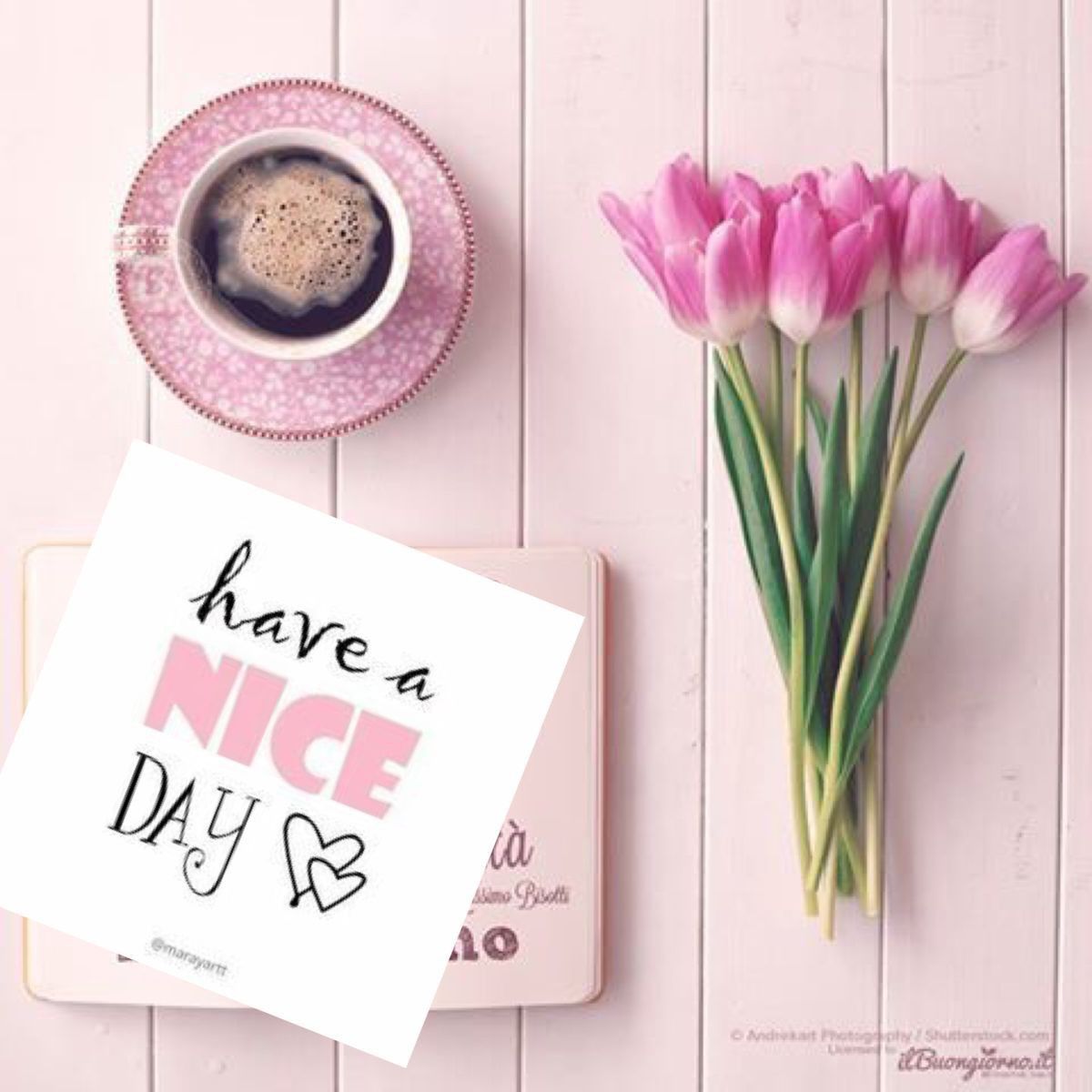